ԳՏՆԵԼ ՀԱՐԱԶԱՏ ՄԱՐԴԿԱՆՑ
զ
ա
յ
յ
ր
ի
մ
կ
հ
ա
ք
ր
ո
ու
ր
յ
ու
հ
ք
ու
յ
ո
ր
բ
ր
ա
մ
լ
ջ
ու
տ
վ
հ
ո
ն
ե
ք
ա
ր
յ
ղ
ռ
ի
վ
ե
ղ
ա
յ
բ
ր
շ
խ
ե
տ
ք
թ
փ
ռ
ղ
փ
ա
ի
ծ
յ
ք
բ
պ
ա
պ
ի
ճ
կ
ր
գ
ծ
ն
ղ
ո
չ
ժ
ա
յ
յ
կ
պ
ջ
ի
ր
մ
ա
լ
ք
յ
ր
ր
ու
ի
կ
կ
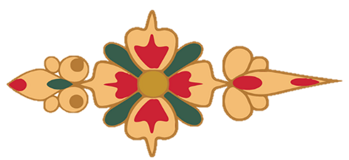 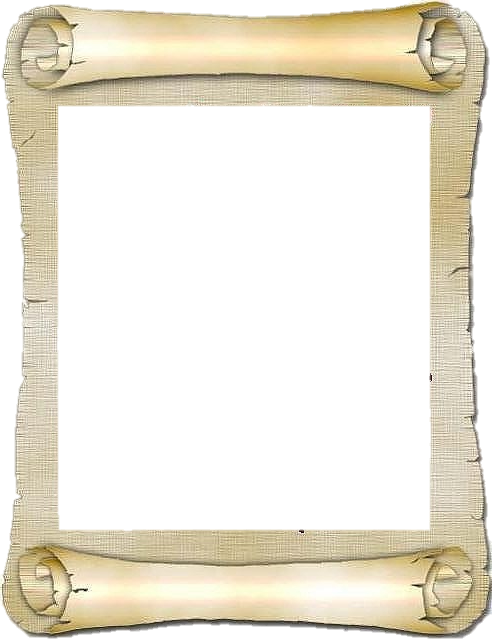 Կեցցե՜ք
Молодцы!
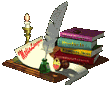